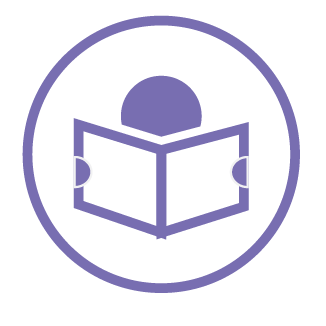 Spanish
Talking about work experience [3 / 3]
Using imperfect and preterite together
Señora Stanley
Ante-penultimate syllable stress (palabras esdrújulas)

When a word is stressed on the ante-penultimate syllable, there will always be an accent.
Saturday
sa-ba-do
sábado
romantic
ro-man-ti-co
romántico
fantastic
fan-tas-ti-co
fantástico
sábado
simpático
[nice]
romántico
fantástico
tarántula
If the stress is on the ante-penultimate syllable, there will always be an accent.
Escucha cada palabra y escribe la/s letra/s que no está/n. ¿Tiene acento o no?
á
1  s___bado							6 p___j___ro
2 c___rren								7 ___m___rica
3 p___gina								8 v___nde
4 ___xamen						  9 r___p___do
5 ___m___ga					10 m___rtes
á
a
o
A
é
e
á
e
á
i
a
i
a
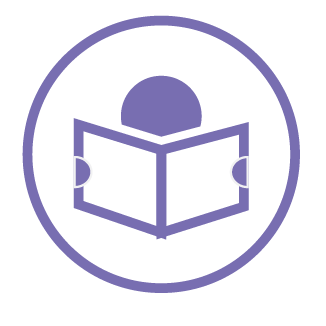 When talking or writing about events in the past you will often need to use the imperfect and preterite together.
Imperfect
preterite
Use __________  for repeated actions in the past, with no clear beginning or end and to describe things in the past.
Use _________   for completed actions in the past.
Cada día ayudaba a los niños.
Un día ayudé a los niños.
We do not know when exactly the “helping” began or ended. It happened repeatedly.
We know that the “helping” began and ended on a particular day. It is a completed action.
¿Pretérito o imperfecto?
P
hace un mes
2. todos los días
I
I
3. cuando tenía once años
P
4. la semana pasada
P
5. un día
skill
work experience
boss
rude
break
to know
to start
to get on badly with
to get on well with
colleagues
to finish
to be 
worth it
in a team
to file